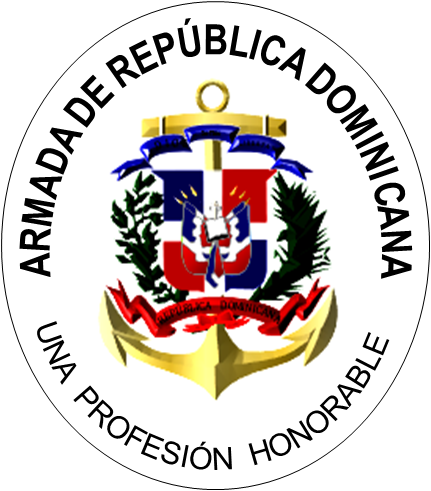 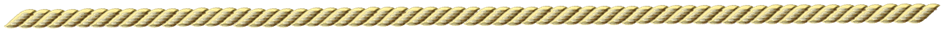 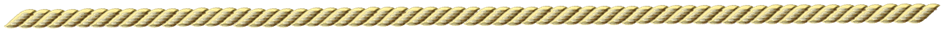 SERVICIO HIDROGRÁFICO DE LA 
        ARMADA DE REPÚBLICA DOMINICANA
www.armada.mil.do
REPORTE NACIONAL HIDROGRÁFICO 
DE  REPÚBLICA DOMINICANA
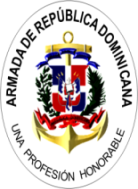 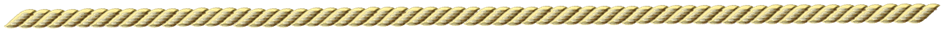 Reunión de la MACHC 19ª
CARTAGENA DE INDIAS, 2018

 
JUAN PABLO SANDOVAL GARCIA
Capitán de Navío, ARD., (DEMN)
 Director de los Servicios Hidrográfico de la Armada de República Dominicana (SHARD)
dir.hidrografico@academianaval.edu.do
sotaventoindustrial@gmail.com
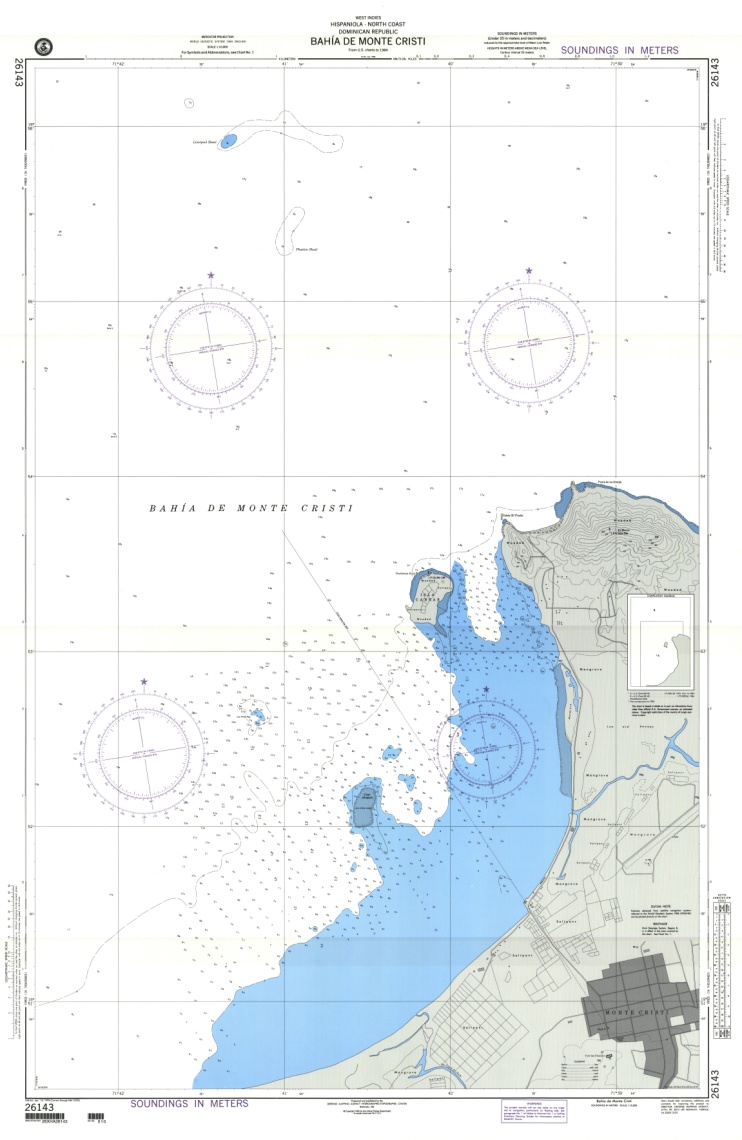 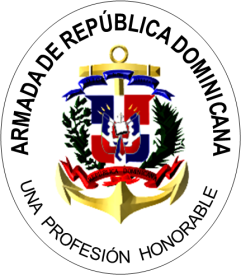 AGENDA
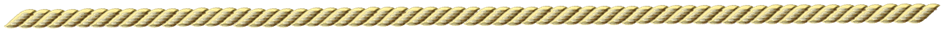 MISION

   	 ACTIVIDADES REALIZADAS POR  EL SHARD

   	 AYUDA  A  LA  NAVEGACION

  	  CAPACITACION

  	  RELACIONES NACIONALES E INTERNACIONALES

  		   PROCESOS TECNICOS                                                    

    	   OTRAS  ACTIVIDADES
                  
                 CONCLUSION
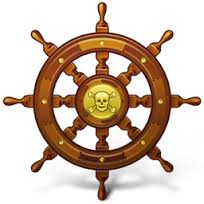 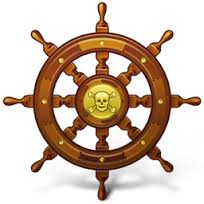 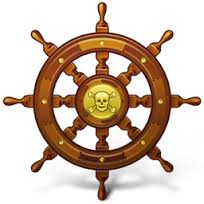 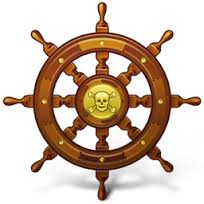 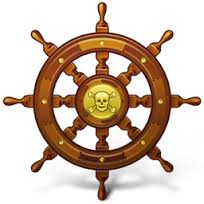 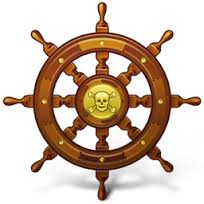 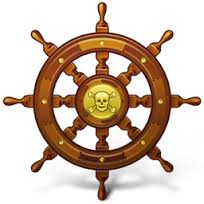 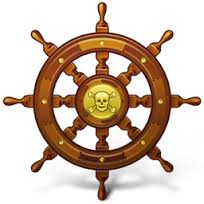 www.armada.mil.do
MISIÓN
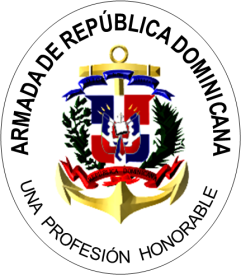 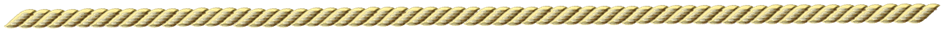 LA MISIÓN PRINCIPAL ES “DAR SEGURIDAD A LA NAVEGACIÓN”, CON ELLO SE BUSCA OBTENER Y DIFUNDIR LA INFORMACIÓN SOBRE LAS PROFUNDIDADES Y EL FONDO MARINO, LAGOS Y RÍOS, ASÍ COMO LOS PERFILES DE LA COSTA, MEDIANTE LOS LEVANTAMIENTOS HIDROGRÁFICOS, AUMENTANDO CON ESTO LOS ASPECTOS TECNOLÓGICOS DE LAS CIENCIAS MARINAS.
www.armada.mil.do
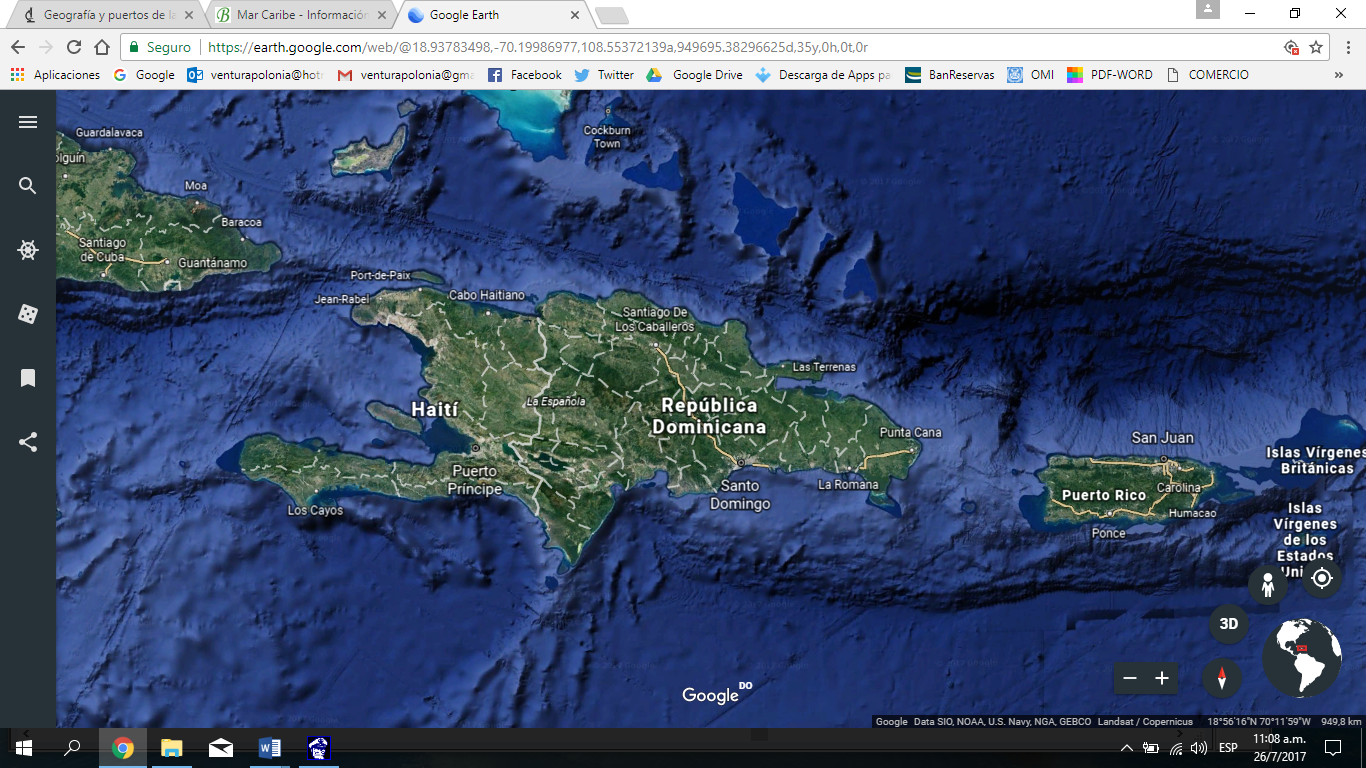 SITUACIÓN ACTUAL
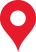 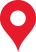 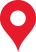 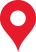 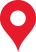 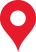 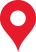 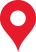 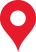 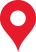 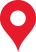 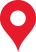 SOBRE EL BALIZAMIENTO DE 
NUESTROS  PUERTOS
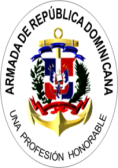 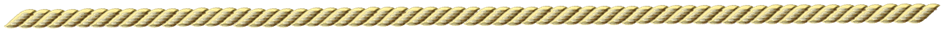 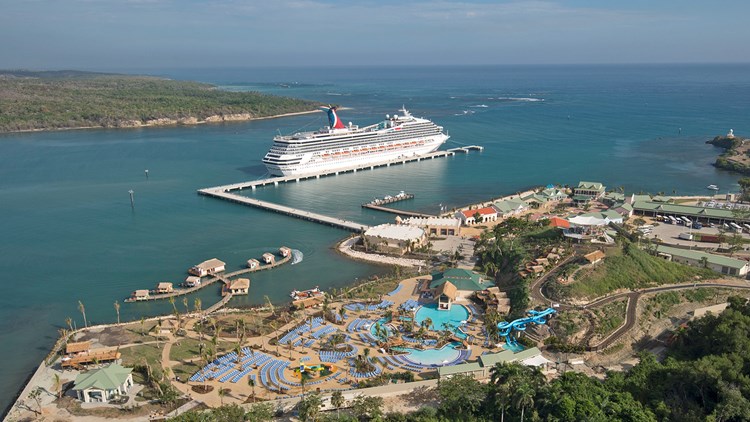 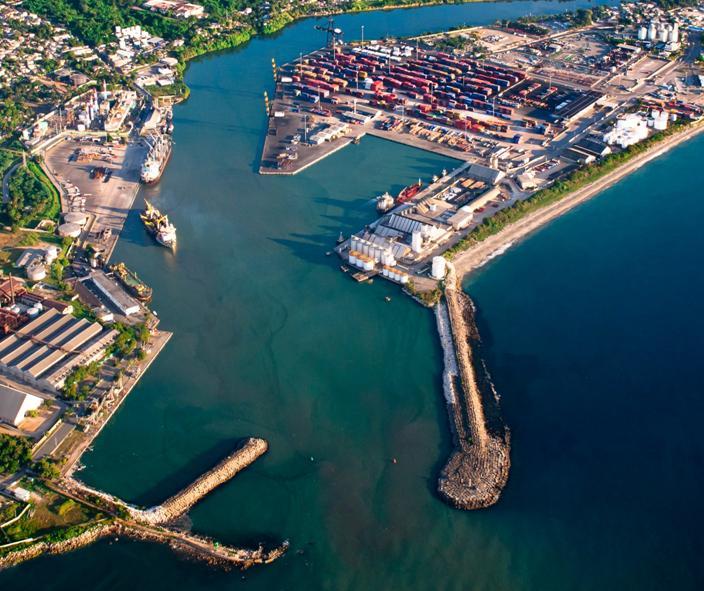 REHABILITACIÓN DEL SISTEMA DE  FAROS
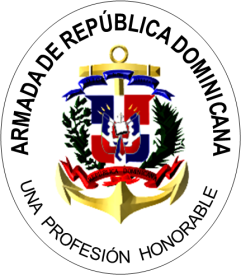 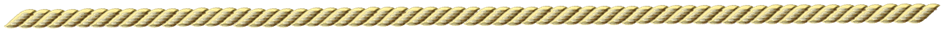 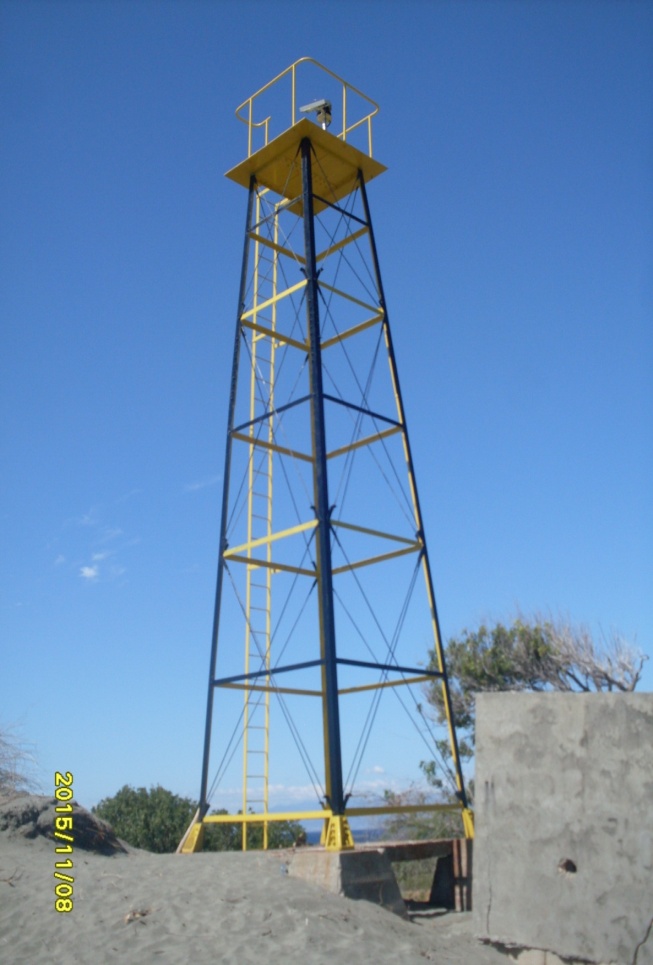 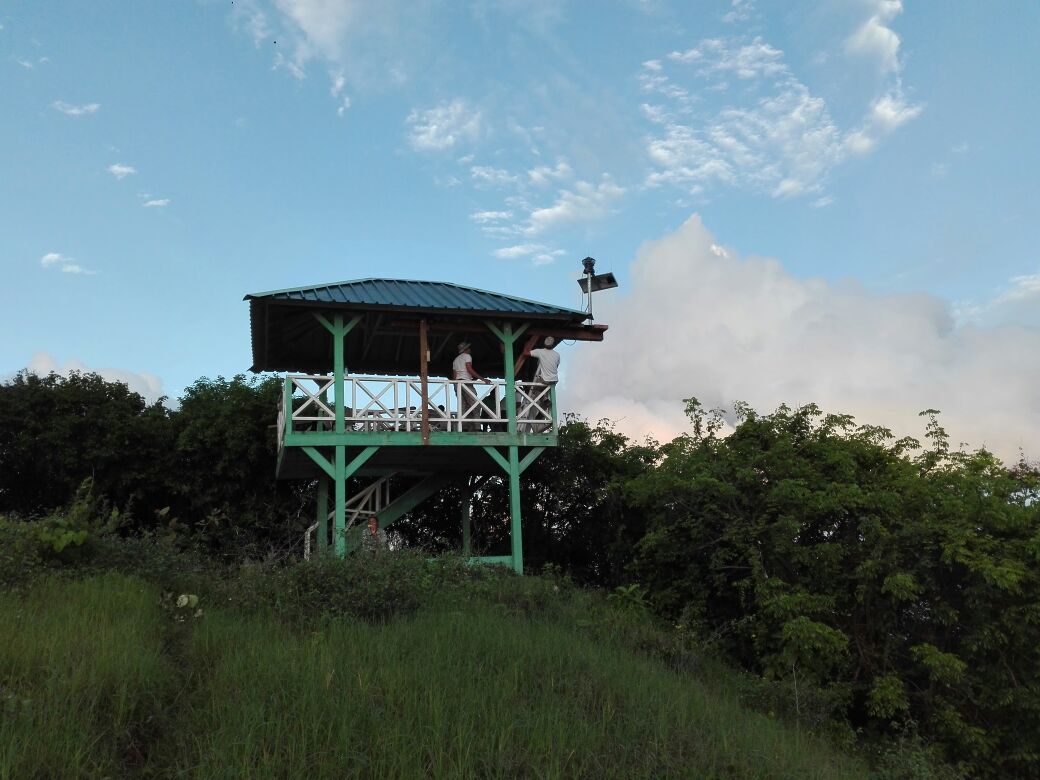 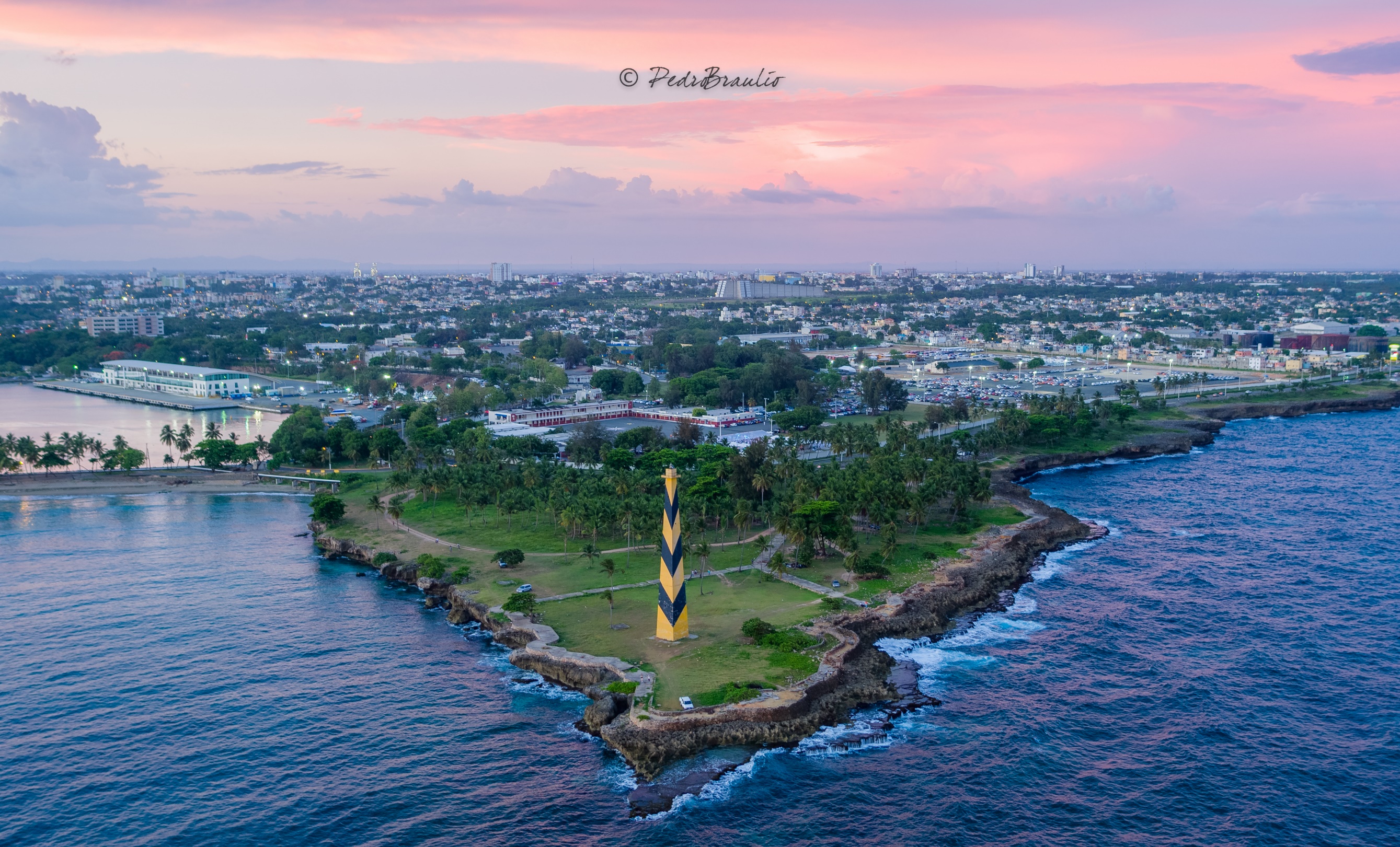 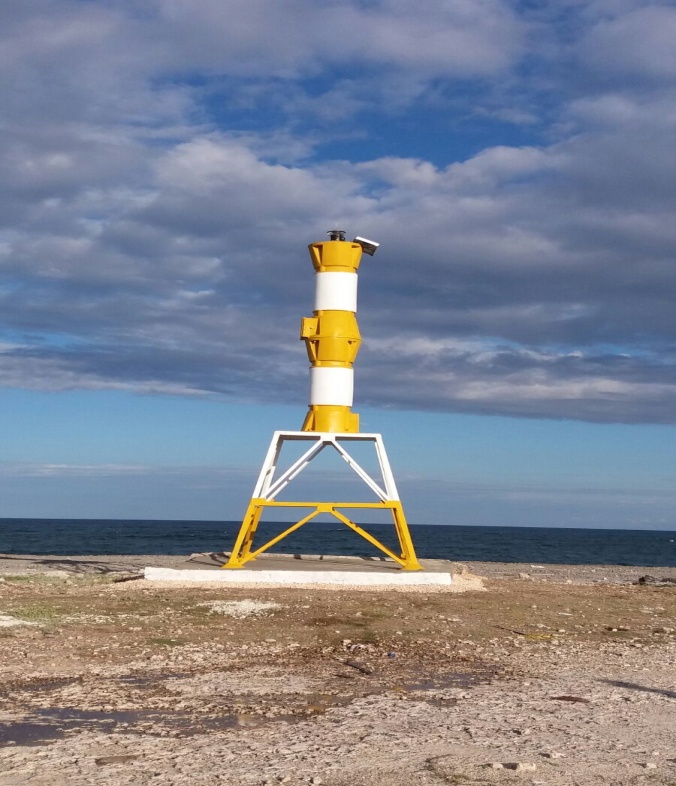 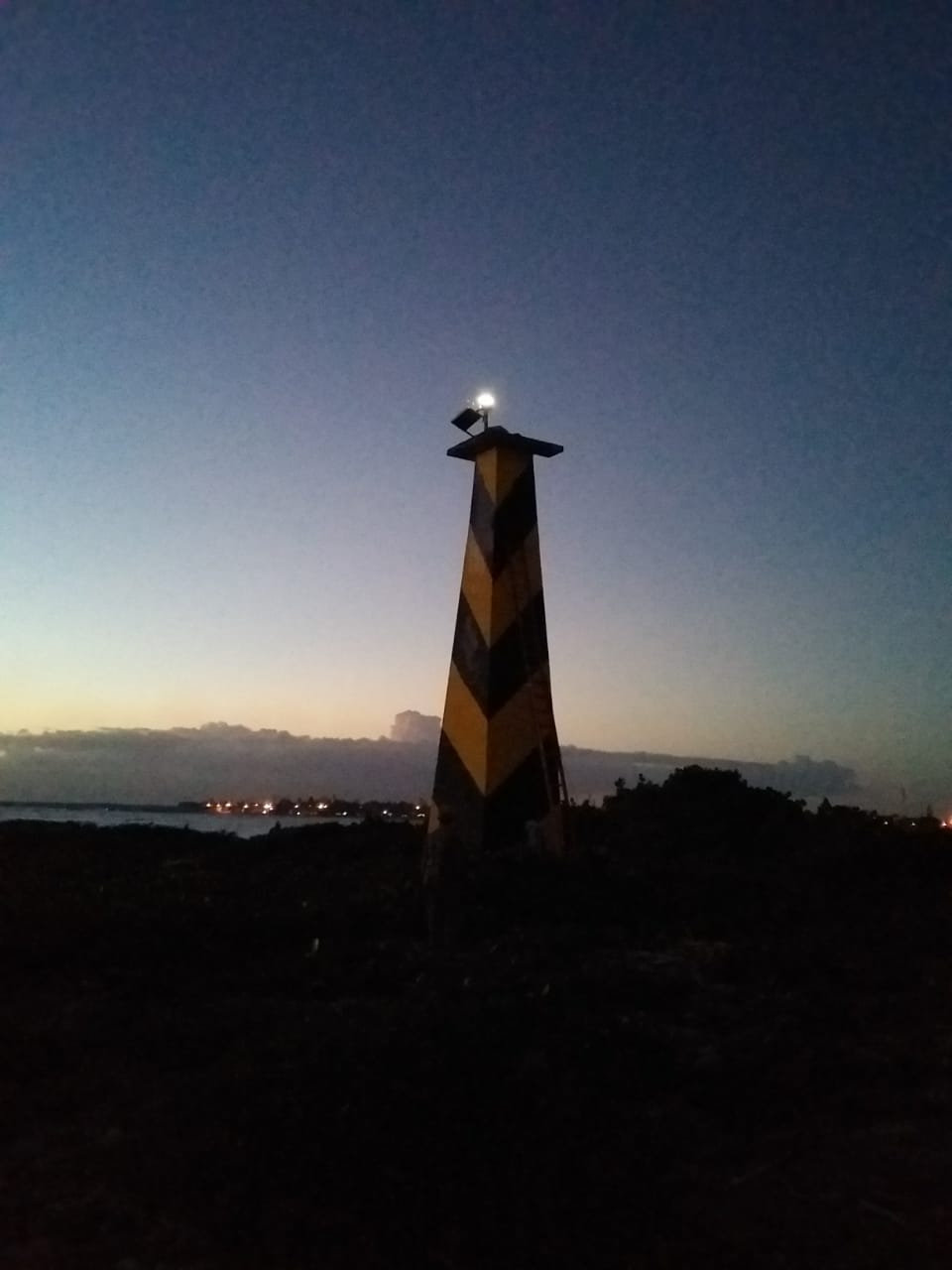 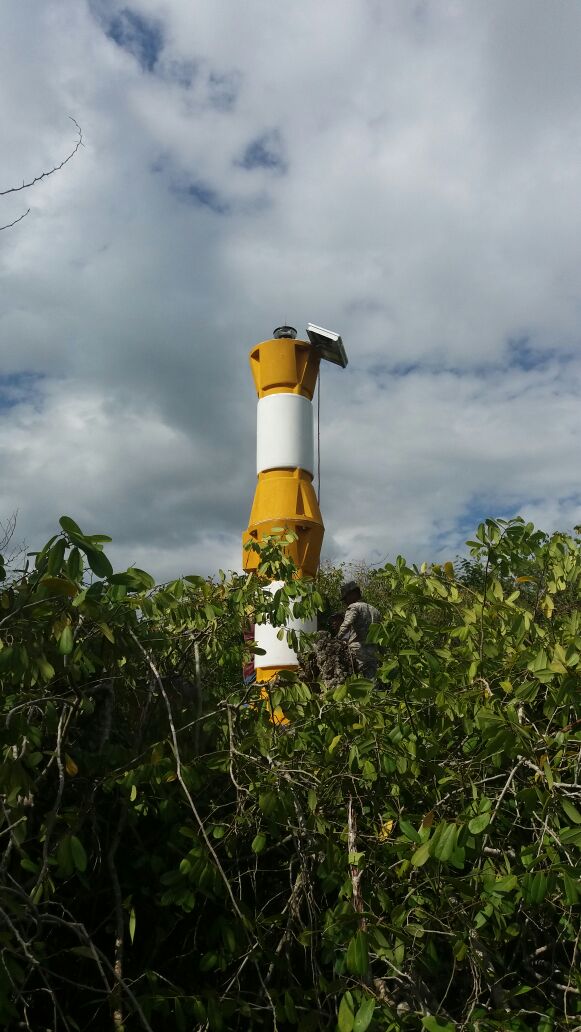 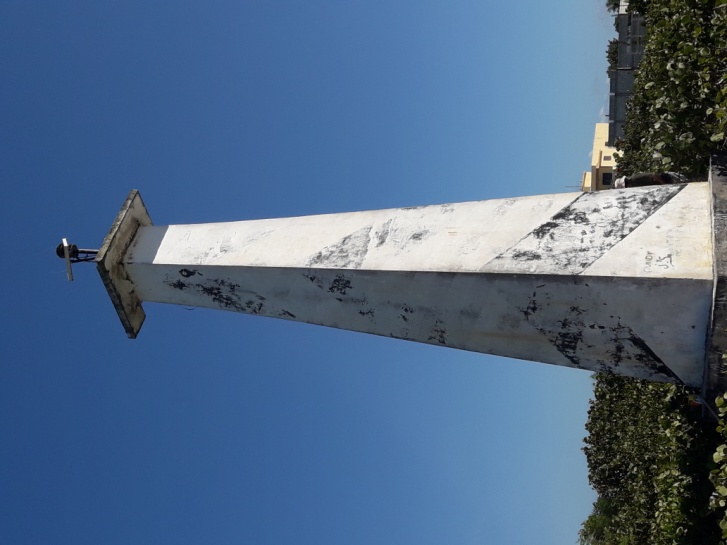 www.armada.mil.do
PORTULANOS
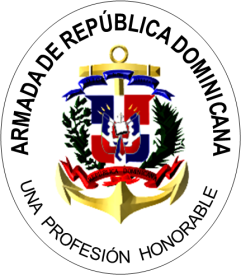 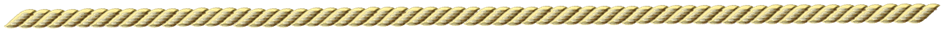 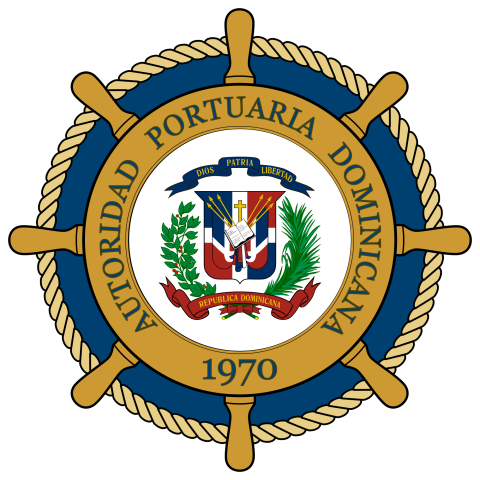 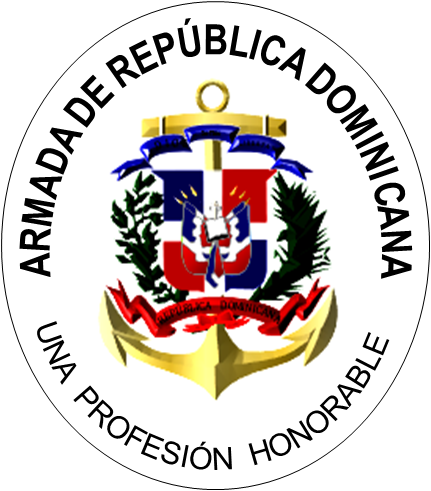 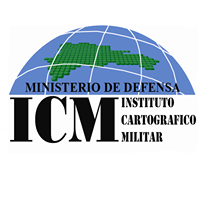 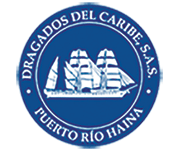 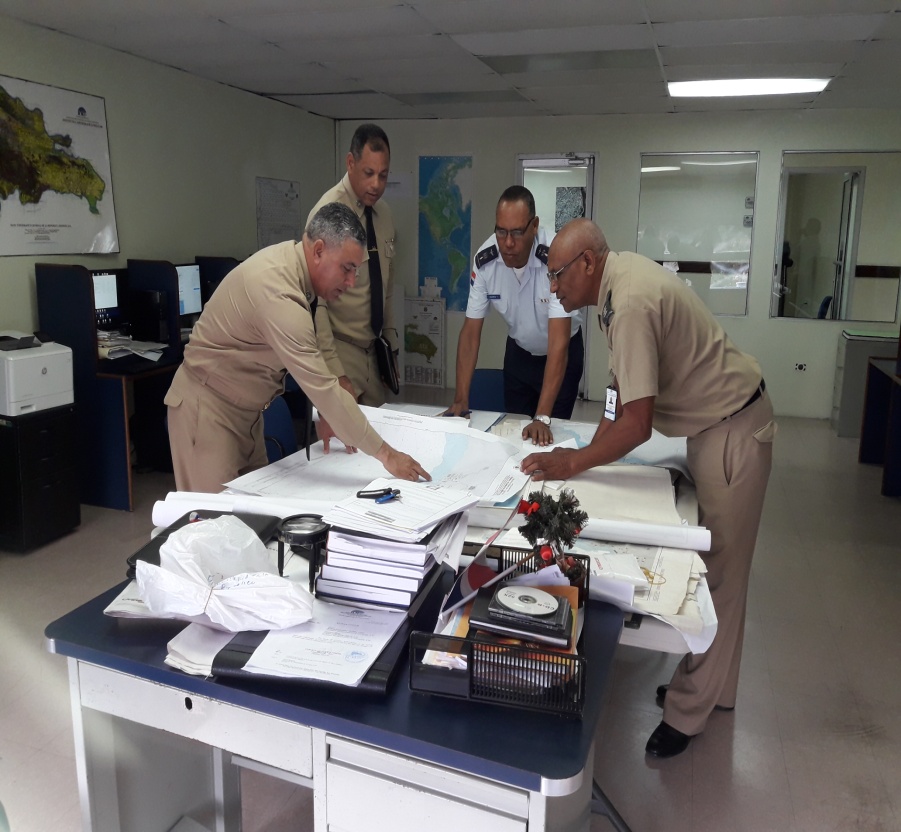 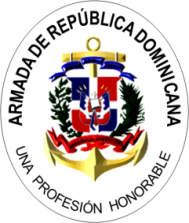 REORGANIZACION Y BALIZAMIENTO
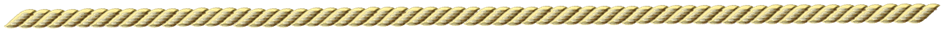 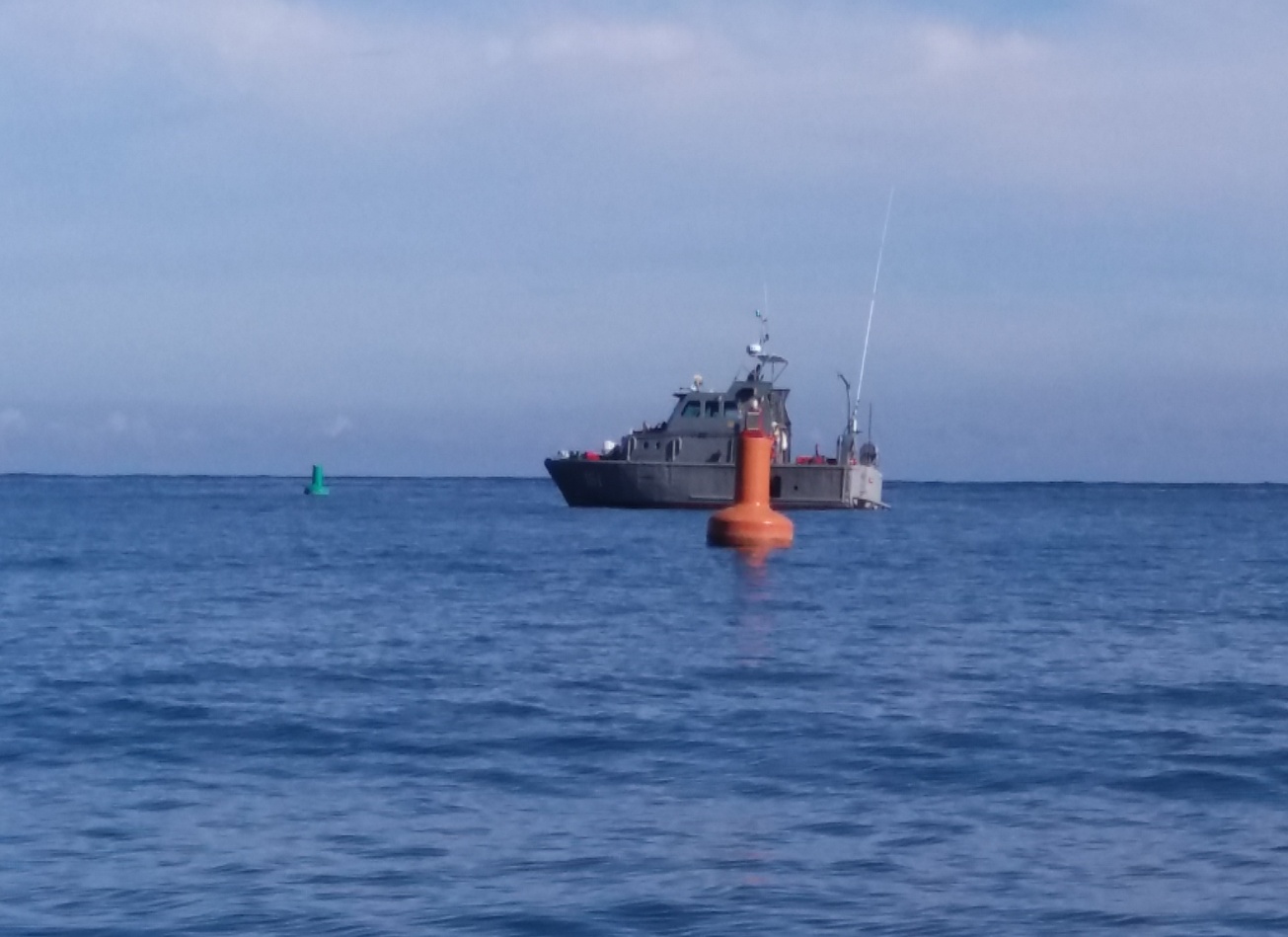 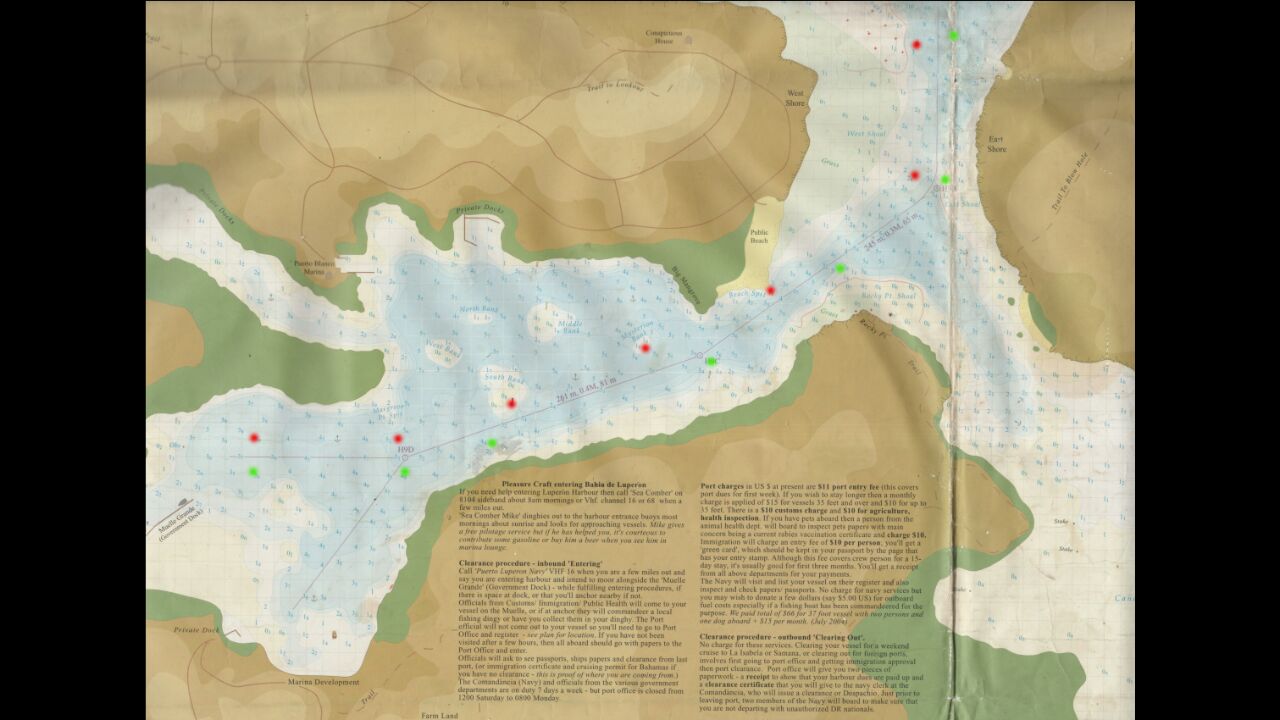 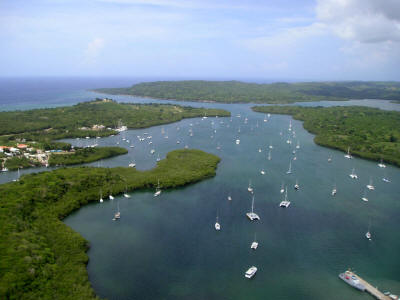 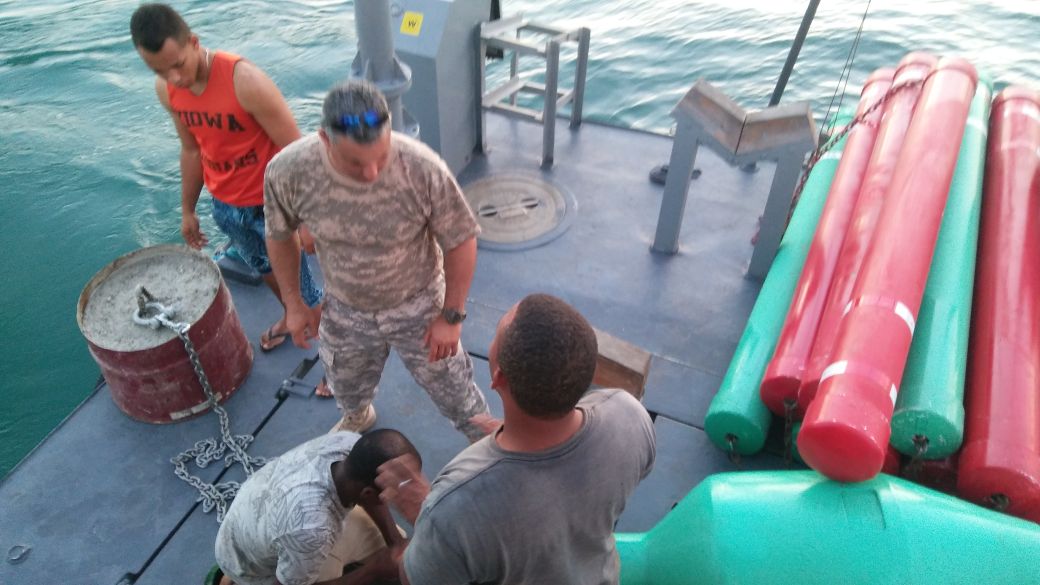 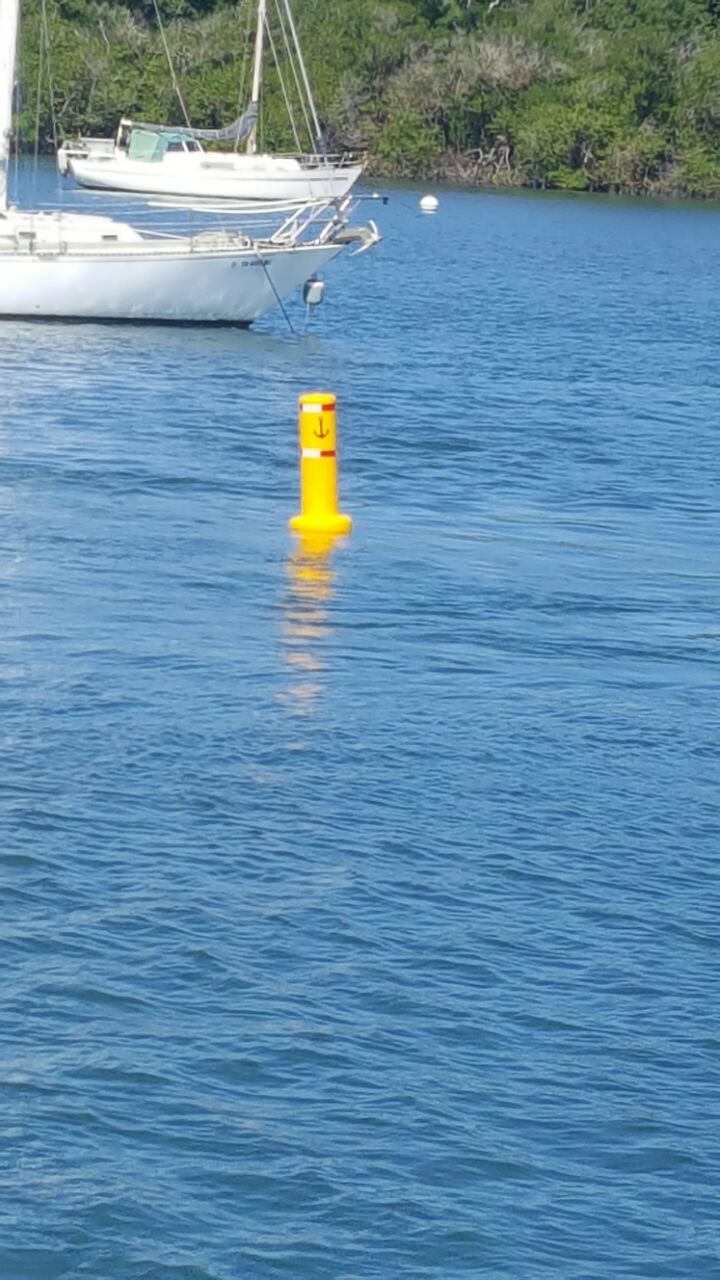 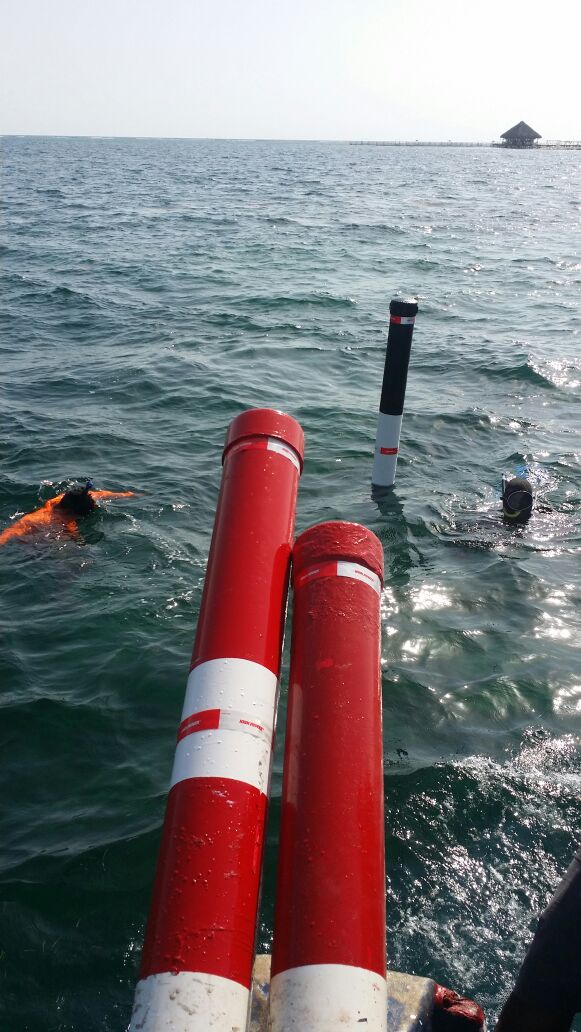 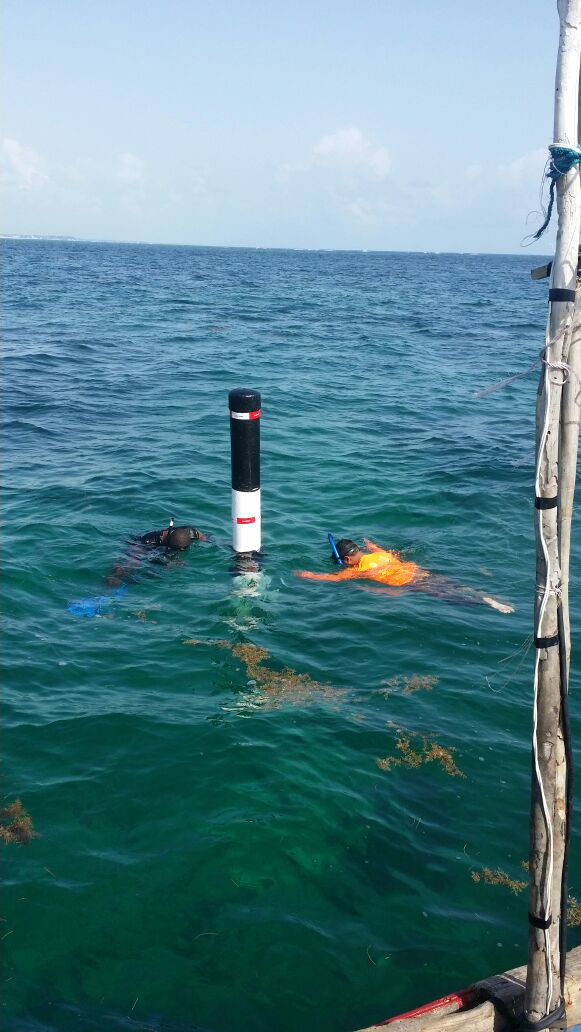 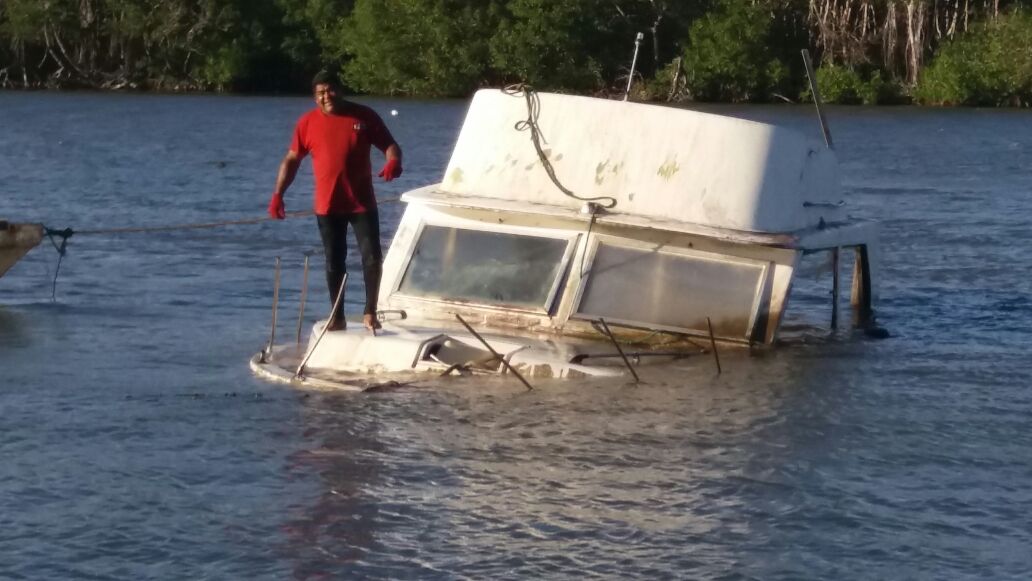 REORDENAMIENTO ZONAS HOTELERAS
OBLIGACIONES  INTERNACIONALES
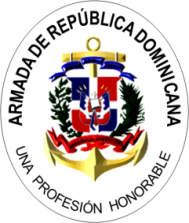 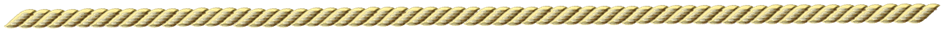 CAP. V – REGLA 4 , DE SOLAS
OBLIGA A LOS ESTADOS MIEMBROS  A ASEGURARSE DE QUE SE DIFUNDAN AVISOS NÁUTICOS  LOCALES  O COSTEROS  Y AVISOS NAVAREA
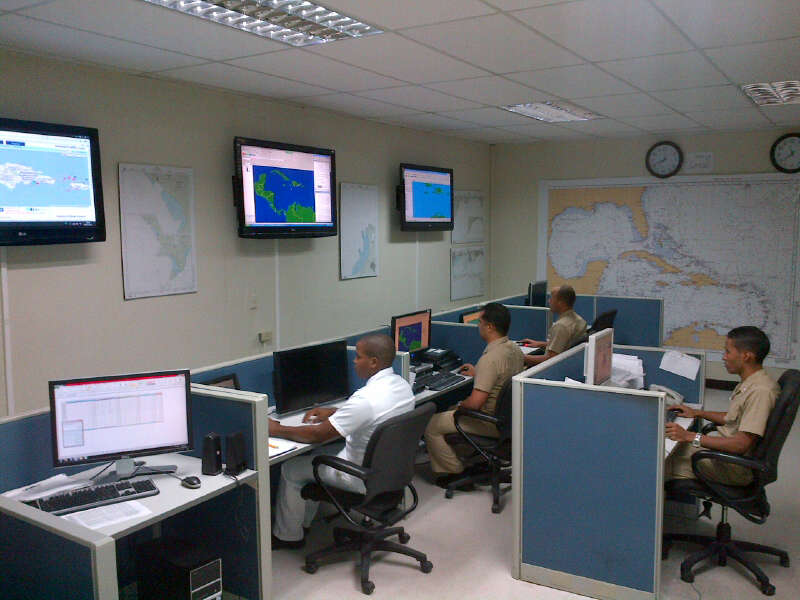 PROCESO DE CAPACITACIÓN
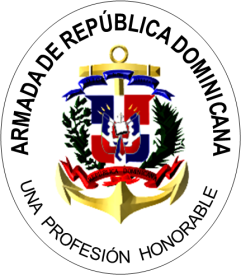 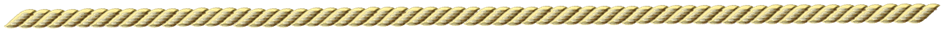 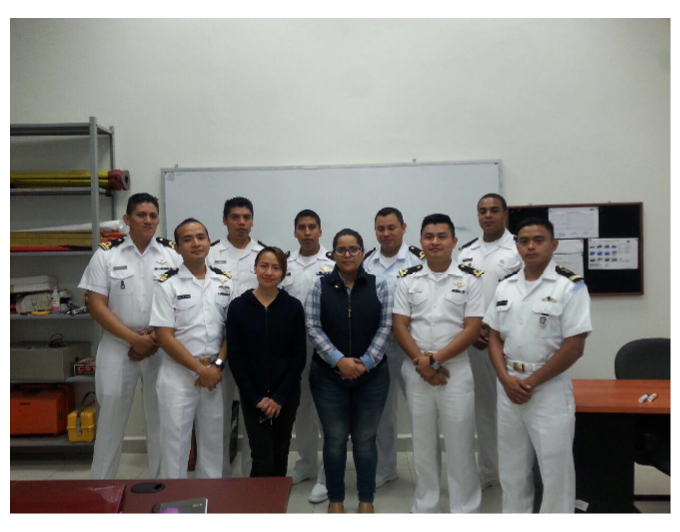 ESPECIALIDAD DE HIDROGRAFÍA Y CARTOGRAFÍA NÁUTICA”, EN VERACRUZ, MÉXICO, AÑO 2018-2019, A TRAVÉS DEL PROYECTO FOCAHIMECA.
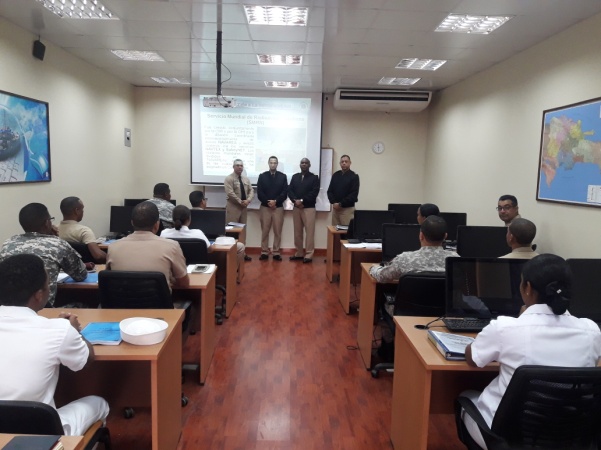 3ERO. Y 4TO. CURSO BÁSICO DE HIDROGRAFÍA”, EN INSTITUTO NAVAL DE ESTUDIOS SUPERIORES, STO. DGO., REP. DOMINICANA, DEL 14 AL 25 MAYO Y DE 01 AL 12 DE OCTUBRE 2018.
CURSO REGIONAL INTRODUCCIÓN A   LAS AYUDAS A LA NAVEGACIÓN  EN COSTA RICA   INVITADOS POR    ( COCATRAM ).
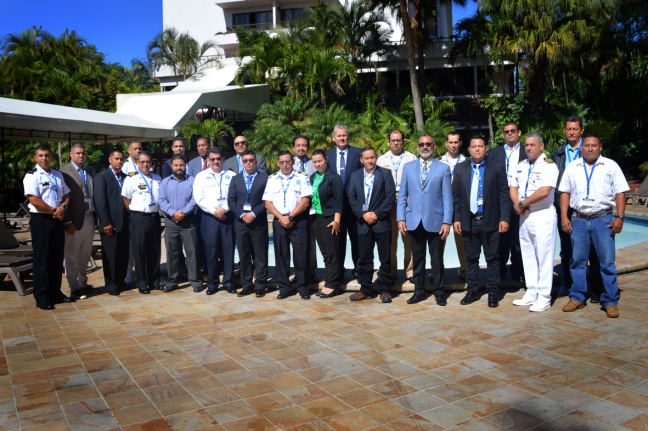 PROCESO TÉCNICO
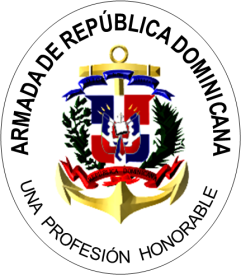 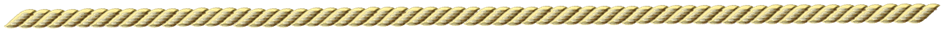 NUESTRA VISION FUTURA  ES :

DOTAR AL  SHARD CON LOS EQUIPOS HIROGRAFICOS NECESARIOS 

LA EVALUACIÓN Y ASESORIA PARA CONVERTIR UNA DE NUESTRAS UNIDADES NAVALES  EN BUQUE OCEANOGRÁFICO.

GESTIONAR BECAS PARA CARTOGRAFIA NAUTICA
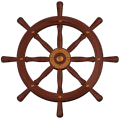 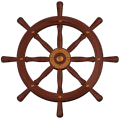 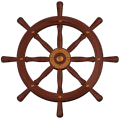 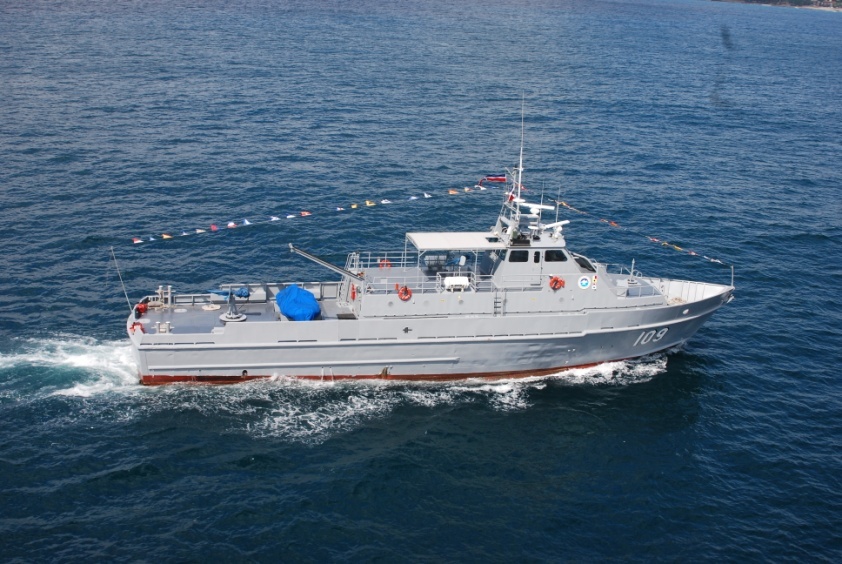 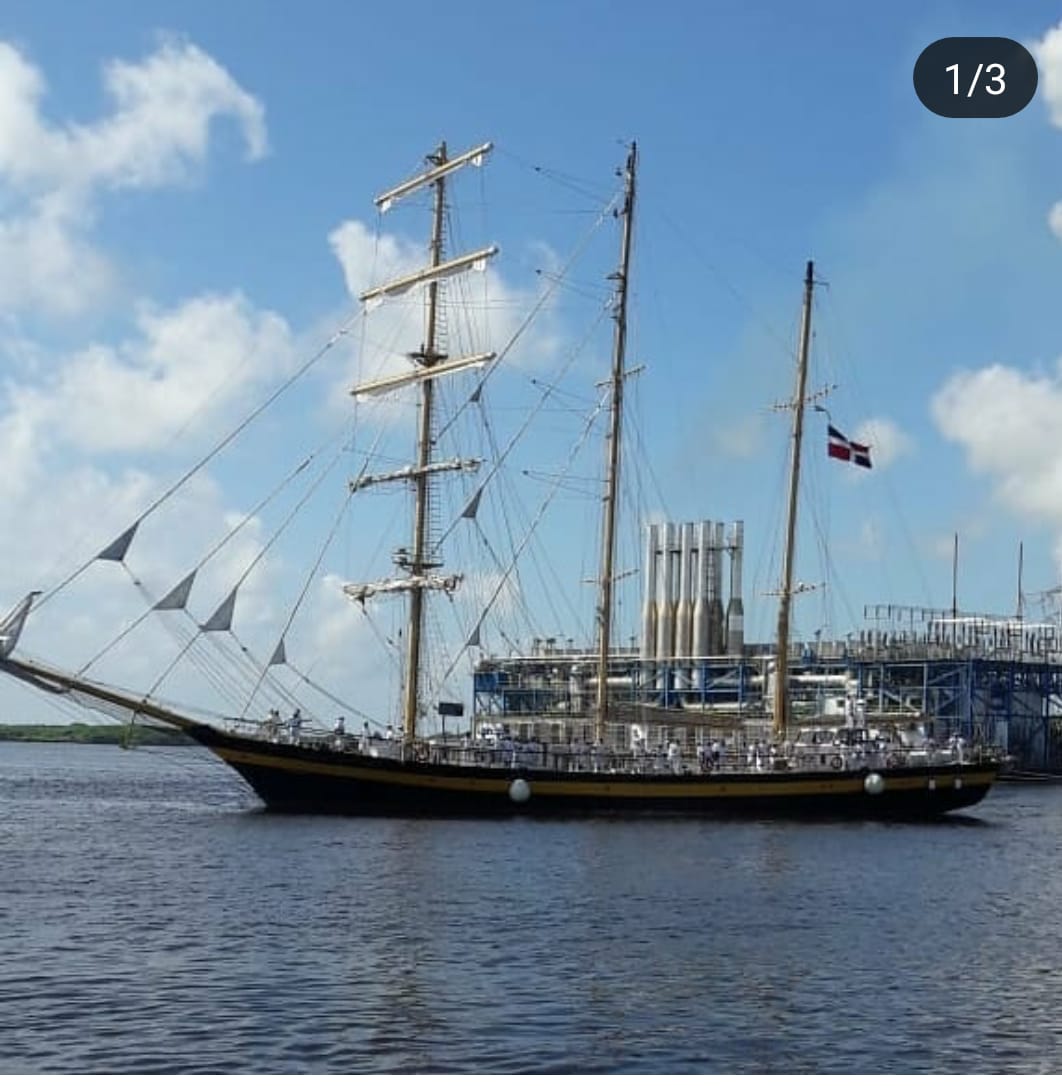 RELACIONES NACIONALES E INTERNACIONALES

En el plano nacional, el SHARD sigue en proceso con los acuerdos de cooperación y colaboración con entidades públicas nacionales.
 
En el plano internacional, A inicio del año 2016 , la Armada Dominicana aprobó la firma para el Acuerdo de Cooperación entre el SHARD y la (UKHO), sobre las confección de las Cartas Náuticas Electrónicas (ENC) de nuestro país.
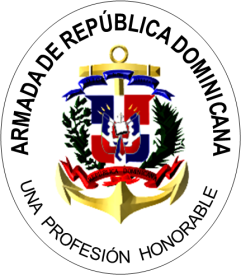 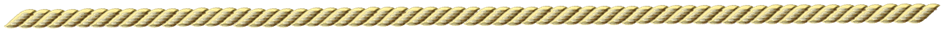 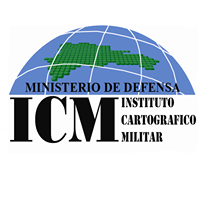 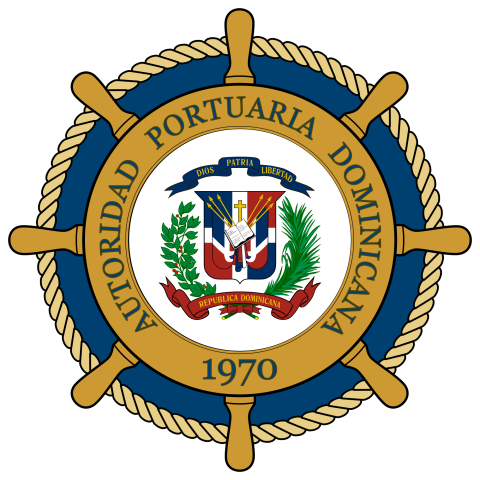 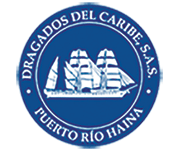 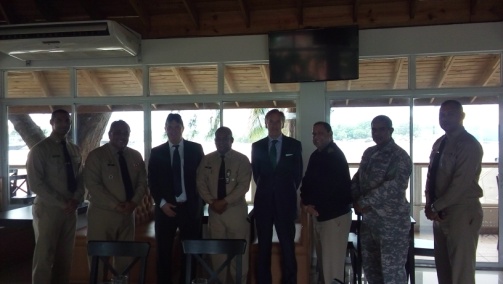 CONCLUSIÓN
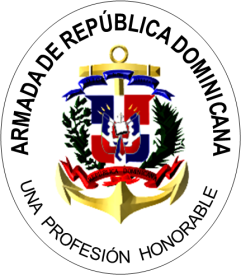 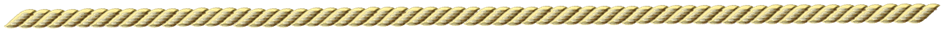 Nos sentimos altamente satisfechos por los logros y resultados obtenidos por el Servicio Hidrográfico de nuestra Armada, en beneficio de la nación,  ya que sin temor a equivocarme, en materia hidrográfica, por muchos años nos sentíamos de espalda al mar, debido al enorme letargo por largos años de inactividad. Ahora como miembro activo de la OHI y por ende de la MACHC, estamos comprometidos a aunar esfuerzos con nuestros países hermanos para seguir avanzando en esta gran comunidad, la cual es punta de lanza para el desarrollo de las ciencias marinas. 

“En Mar Navegable, Desarrollo Sustentable”
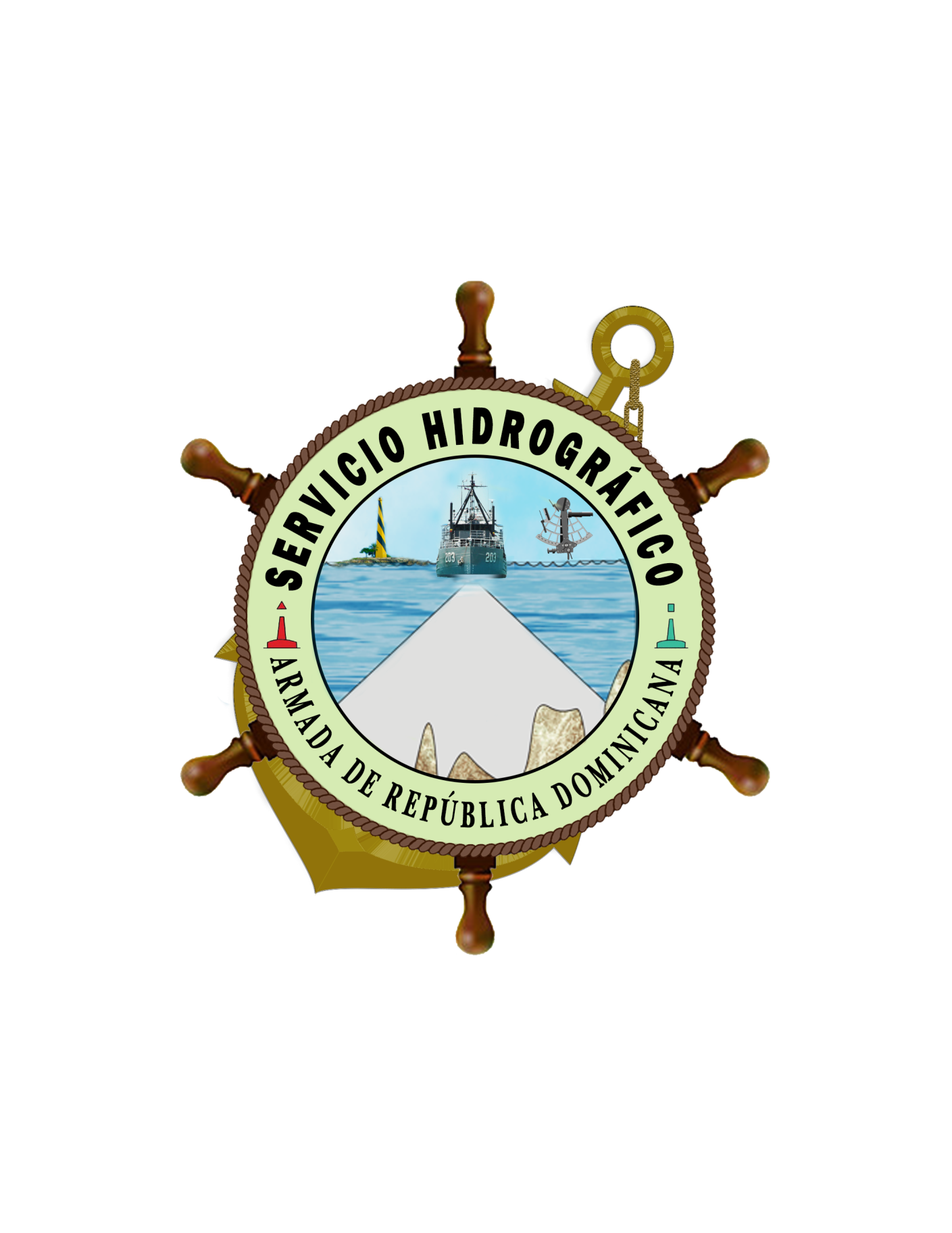 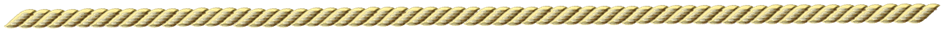 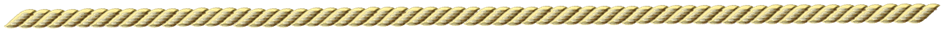 MUCHAS  GRACIAS